Chapter 4
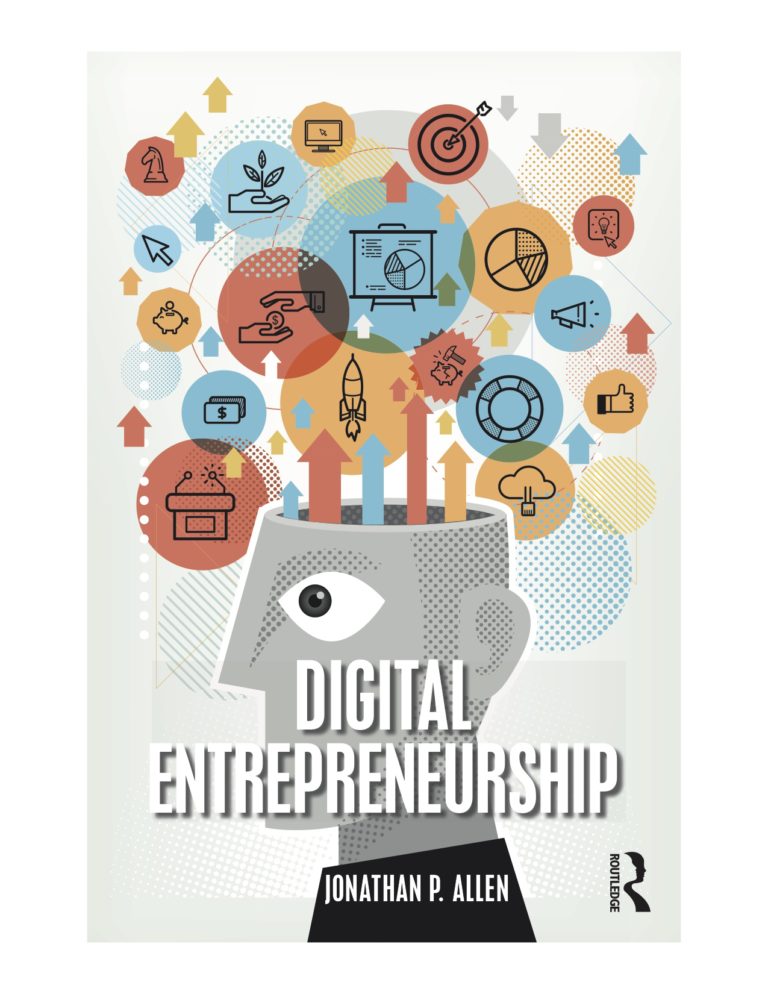 Building a Business Prototype
J.P. Allen version 4-15-19
Highlights and Key Takeaways
A web site prototype can be used to implement and test a digital business design.
Entrepreneurs building a prototype should acquire a domain name that is available, and effective for successfully converting customers.
Inexpensive and powerful web hosting services make it easy to publish simple web pages, and create more sophisticated software-based sites that can be used for real business applications.
Content management software is a good multipurpose tool for creating digital business prototypes. 
The majority of web sites use content management software to organize and deliver their online presence to customers.
By the end of this chapter, the reader should be able to create simple web pages and (for now, empty) prototype sites, and make them available through the Internet via their own domain name.
Road to the Prototype		Begin
Over the next four chapters, we will follow an 18-step process called the ‘Road to the Prototype’. 
By the end, you will be able to build your own digital business prototype site, located at your own domain name.
Take it step by step, and enjoy your ‘leveling up’!
But remember that the technical skills are a means to an end. We are trying to build new businesses, not web sites or apps for their own sake.
Using Prototypes to Test a Digital Business Design
A prototype acts as a Minimal Viable Product (MVP), giving entrepreneurs a tool to start experimenting with their business, and to learn quickly. 
An MVP is deliberately kept simple to get it in the hands of customers quickly, but also to make learning more effective by testing only the most important assumptions about a new business idea at any given time.
An MVP for a business in the ‘real’ world can be as simple as a flyer, a table at a local farmer’s market, or a workshop at a local community center. 
A digital MVP could be as basic as a piece of content like a video, podcast, webinar, or white paper, but the default choice for a digital MVP is normally a web site. 
With a domain name and a web hosting service, an entrepreneur can make a surprisingly powerful web site available to billions of people around the world. 
Web hosting services make it easy to launch sophisticated, software-backed sites that can be used for real business applications.
In this chapter, we present the basics of digital business prototyping: domain names, web hosting, web pages, style sheets, and content management software.
Prototype Building Options
The main options for creating an online presence include:
Using a profile on an existing platform (such as a Facebook or Instagram account).
Using a web page or site builder offered by another company.
Using freely available software to create and manage a web site on your own server, using your own domain name.
Custom coding a web site.
Custom coding a mobile app.
Using a social media platform, such as a Facebook profile, for prototyping has the advantage of requiring near zero technical knowledge, little or no cost, and large potential audience of followers. 
The main disadvantages are the lack of features, lack of control, and lack of ownership. 
Online business and electronic commerce experts recommend building the brand reputation of a web site, and a domain name, in most situations. 
Other platforms can then act as traffic sources that send visitors to an entrepreneur’s most valuable online property: their web site and domain.
Internet Basics
A digital business prototype can be implemented with a web site, available on the Internet, at a specific domain name. 
The Internet is a global network that does one job: move digital information from one computer on the network to another.
The information being transferred can be anything that exits in a digital format: a document, a picture, a song, or a database with a list of customers. 
The digital information being sent over the Internet might also be a request for one computer to do something for the other (the machine asking for something is the client, while the machine fulfilling the request is the server). 
Special digital languages called protocols define what can be asked for, and how. 
For a computer to send and receive digital information on the Internet, it needs to be connected to the Internet, and have a unique Internet address so that other machines can find it. 
Internet addresses are in the form of IP addresses. For example, as of this writing, 172.217.15.110 is the IP address of a server that handles requests for the google.com web site.
The Internet also includes a Domain Naming System (DNS) that allows the use of domain names, such as google.com, to find things. 
A domain name registrar is a company that rents out domain names not already being used, usually by the year, and keeps track of records such as the IP address associated with a domain name.
Web Basics
The web consists of three standards that work together to make human-friendly web pages accessible via the Internet:
A special language for describing the content of web pages, called HTML (HyperText Markup Language).
A protocol for requesting web pages, called HTTP (HyperText Transport Protocol).
A standard for specifying the unique address of each web page, called a URL (Uniform Resource Locator).
A web page is plain text document written in HTML that can be displayed in a friendly graphical form by web browser software. 
HTML consists of tags, usually in pairs, which categorize content on a web page, such as a pair of tags for each paragraph, or a pair of tags for the title of a page. 
A URL for a web page, such as https://www.usfca.edu/management/faculty/jonathan-allen consists of a domain name (usfca.edu) where the document can be found, the exact name and location of the document (i.e., a document called ‘jonathan-allen’, within a directory called ‘faculty’, within a directory called ‘management’), and the method used to request the document (i.e., HTTPS, a newer version of HTTP that is more secure).
To summarize, this is what a digital business prototype consists of: a web site, made up of one or more web pages that can be found at a domain name registered to you. 
Each web page has its own URL.
Choosing a Domain Name
A web site prototype requires a domain name, preferably one that is unique to your business. 
The first step is to find a domain name available for purchase. 
An early decision will be which Top Level Domain (TLD) to choose from. 
Over 70% of domain registrations are in the .com TLD. Because .com domain names are so popular, they are the best known and tend to convey more trust to visitors. Domain names ending in .net are about 7% of registrations, and .org about 6%. 
Within the domain names themselves, try to avoid hyphens, numbers, and deliberate misspellings that will be difficult for potential customers to remember. 
Once a domain name is found, a digital entrepreneur can purchase the domain name in one of two ways. 
A domain name can be purchased at a domain name registrar. The domain name can be bought first, and the registrar company can be told later where the prototype web site will be hosted on the Internet. 
Or, the domain name can be purchased at a web hosting company. Web hosting services are needed to make your web site available over the Internet, and these services often include domain name registration as part of the price of their web hosting packages.
Choosing a Web Hosting Service
A cheap and relatively simple solution for prototyping is to use a web hosting service. 
The web host makes files, documents, and web pages available through the Internet, and allows the installation of software to create and manage more sophisticated web sites.
Most low cost web hosting services offer similar capabilities, in terms of file storage space and networking capacity. 
The most important capability for prototyping is the ability to install specialized web site software such as WordPress, the world’s most popular content management software. 
Another useful feature is the ability to use multiple domain names, and install multiple web sites, within a single account. 
The cheapest level of web hosting is called shared hosting, because web pages and files are sharing a server with many other accounts. 
Another option for web hosting is to use a cloud services provider such as Amazon Web Services. 
Cloud services are becoming easier to use for non-experts, but still require some command line expertise.
Setting Up Web Hosting
Web hosting accounts make web pages, files, and documents available on the Internet. 
If the domain name was registered through the web hosting company, at the same time web hosting was purchased, then the domain name should already be directed to your web hosting account. 
You can test this by typing your domain name into a web browser address bar. You should see a generic web page from your web hosting service, not an error message.
If the domain name was purchased at a separate domain name registrar, then there are two steps to connecting the domain name to a web hosting account. 
First, sign into the account at the domain name registrar, and change the nameservers for your domain name to point to your web hosting service. 
The second step is to add your domain name to your web hosting account. 
It may take a few hours for a nameserver change to work its way through the Internet DNS. 
If successful, typing your domain name into a browser should show a generic web page from your web hosting service, and not your domain name registrar.
Road to the Prototype		Step 1
Uploading Files to a Web Host
The web hosting service stores files and documents using directories (or folders), in the same way as personal computers. 
After logging on to your web hosting account, there should be a ‘file manager’ or similar option for viewing the directories and files at your account.
One of these directories will be designated as the public web directory. 
Every file inside this directory is available throughout the Internet via your domain name. 
For example, the file ‘jpchicken.jpeg’ is inside the ‘public_html’ directory of the jpedia.org web hosting account at bluehost.com. The entire Internet can view this image at jpedia.org/jpchicken.jpeg.
Try using the ‘file manager’ at your web hosting account to upload a few images or documents to your public web directory. 
Test your work by opening a web browser and typing your domain name, followed by a forward slash ‘/’, followed by the complete and exact name of an uploaded file. 
Uploading and download files to the web hosting account is easier if you use special software called an FTP client on your personal computer.
Road to the Prototype		Step 2
Road to the Prototype		Step 3
Road to the Prototype		Step 4
Web Pages
Web pages are files containing plain text and special HTML tags. 
Below is an example of a simple web page:

<html>                    <head>                    <title>My first web page</title>                </head>                <body>                    Hello there!    </body>            </html>
HTML Tags
HTML tags usually come in pairs. 
For example, the text between <title> and </title> is the page title. 
The <html> and </html> pair defines the beginning and end of the document. 
Information about the web page is located between the <head> tags, and the content of the web page is found between the <body> tags.  
Some of the more common tags include the tags <h1> for major headings and <p> for paragraphs of text:
 
<h1>Introduction</h1>           
<p>This is a paragraph of text.</p>
Web Links in HTML
A link to another web page uses the <a> tag:
 
<a href="http://jpedia.org">Visit the home page of JP Allen.</a> 
 
The text ‘Visit the home page of JP Allen.’ will display as underlined text on a web page. 
If that text is clicked on, the visitor will be taken to jpedia.org. 
The ‘href’ inside of the tag is an attribute, or a piece of additional information for the HTML tag.
Images in HTML
An image can be added to a web page using the <img> tag:
 
<img alt="JP with Chicken" width="480" height="640" src="http://jpedia.org/jpchicken.jpeg" >               
 
For this HTML tag to work, the image must be available on the Internet at the URL specified in the ‘src’ attribute.
If the image is not available online at that URL, the web page will display a broken image. 
The ‘width’ and ‘height’ attributes are expressed as numbers of pixels on a screen, and the ‘alt’ attribute is the alternative text displayed if images cannot be shown. These attributes are optional.
Creating Web Pages
A web page can be created in any text editor, by writing, copying, and pasting text and HTML tags. 
If the HTML document is saved as a plain text file, with a file name ending in .htm or .html, then the web page can be uploaded to a web host in the same way as the image example earlier. 
Web page editor programs, such as Adobe Creative Suite or the free BlueGriffon editor, make it easier to create web pages without memorizing HTML tags.
Road to the Prototype		Step 5
Style Sheet Rules in CSS
To add colors, new fonts, and to control where things appear on a screen, designers use style sheet rules written in a language called CSS (Cascading Style Sheets). 
CSS rules can change the way content contained in an HTML tag will appear. 
For example, the CSS rules below would change the text between <h1> tags to display at 22 point font size and centered, and change the text between <p> tags to display as 14 point font size and blue:
 
h1 {font-size:22pt; text-align:center;}p {font-size:14pt; color:blue;}
 
There are dozens of different CSS properties, such as ‘font-size’ and ‘color’ that can be used to change the look and feel of a web page without changing the content.
Style Sheet IDs
The <div> tag in HTML and a CSS id can be used to change the appearance of any part of a web page. For example, the CSS rule below: 
 
#bluebox {border:2px blue solid;}
will change the appearance of any content between the <div> tags using a matching ‘id’ attribute, as shown below:
 
<div id="bluebox">                 Content here is surrounded by a blue border.   </div> 
 
CSS style sheet rules can be added to a web page by placing them between a <style> and a </style> tag, which in turn should be placed between the <head> and </head> tag of an HTML document. 
The CSS rules can also be written in a separate file, with a filename ending in .css.
Road to the Prototype		Step 6
Using Content Management Software for Prototypes
More than half of all web sites today use content management system (CMS) software to create and manage their sites. 
Content management software will install a web site at a specific web address (URL), and allow the owner to log in, add content, change the look and feel, and add new features without having to change the underlying HTML or CSS code. 
The most popular CMS, WordPress, is used by 31% of all web sites at the time of writing. Joomla (3%) and Drupal (2%) are two other popular free software choices for managing web sites, followed by the paid services Squarespace (1%) and Shopify (1%). 
WordPress software is completely free to use and modify. 
WordPress has the largest CMS ecosystem, with the most freely available add-ons, and the most active developer and user communities. 
Free WordPress sites are available by setting up an account at wordpress.com, but these sites are owned by wordpress.com and are limited in the number of new features than can be added.
Installing a New (Empty) Prototype Site on a Web Host Using WordPress
Many web hosting services will automatically install a WordPress site in the public web directory of your new account, and available on the Internet through your primary domain name.
A WordPress site can be installed at a domain, such as jpedia.org, or within a subdirectory, such as jpedia.org/blog. 
An installation at jpedia.org will copy the hundreds of files that make up a new WordPress site into the public web directory for that domain, such as ‘public_html’. 
An installation at jpedia.org/blog will create a new directory called ‘blog’ within the public web directory for jpedia.org, and copy all the WordPress files into the ‘blog’ directory. 
Only one WordPress installation can be in one folder.
Once a new WordPress site is installed, you will be given two URLs. 
One URL is the address of the WordPress site itself, as it appears to the outside world. Visit this URL in a web browser, and make sure the site is working. 
The other URL will be the administrator login page. By browsing to this location, and entering the administrator user name and password, you will be able to change the web site’s content and settings.
Road to the Prototype		Step 7
Road to the Prototype		Step 8
Road to the Prototype		Step 9
Additional Links
www.w3schools.com/—resource for HTML and CSS languages.
www.bluegriffon.org/—free software for editing web pages.
my.bluehost.com/hosting/help/432—example of how to modify nameservers for a domain name.
my.bluehost.com/hosting/help/cyberduck—example of how to set up FTP.
my.bluehost.com/hosting/help/wordpress—example of how to install a new web site using WordPress software.
cyberduck.io/—free FTP client software.
filezilla-project.org/—free FTP client software.
www.siteground.com/studentsprogram—web hosting service with student discounts.
wordpress.org/showcase/—example WordPress web sites.
codex.wordpress.org/Getting_Started_with_WordPress—official WordPress documentation and help pages.
w3techs.com/technologies/history_overview/content_management/all—data on content management systems market share.
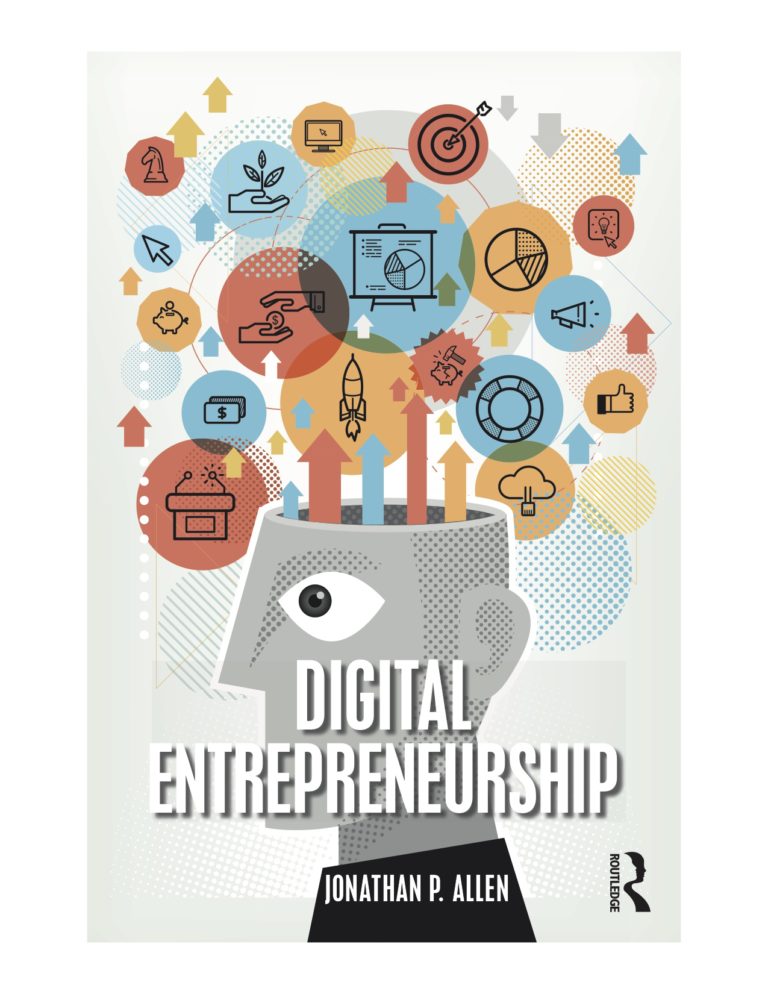 Supplemental materials for the book:

Digital Entrepreneurship,1st Edition
by Jonathan P. Allen

Published by Routledge, 2019.

Routledge website

Book website with additional materials and ideas